Figure 3. Mean RT and standard error (SE) gathered in the control, no-TMS, and trials of the MI, as a function of the ...
Cereb Cortex, Volume 19, Issue 10, October 2009, Pages 2298–2307, https://doi.org/10.1093/cercor/bhn248
The content of this slide may be subject to copyright: please see the slide notes for details.
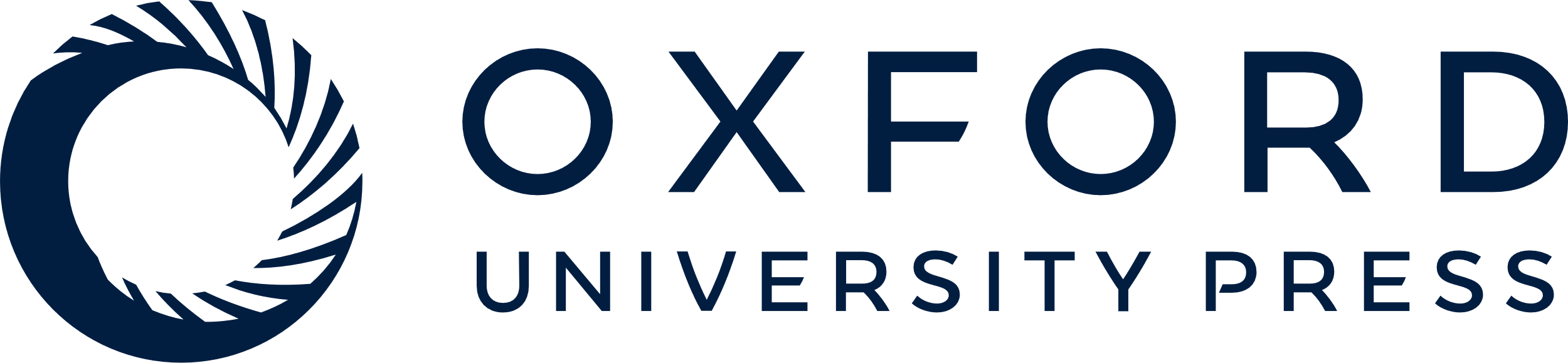 [Speaker Notes: Figure 3. Mean RT and standard error (SE) gathered in the control, no-TMS, and trials of the MI, as a function of the ORIENTATION, for each HAND POSTURE of the left (red) and the right (blue) hand. (A) Side view (see Results for more details). (B) For the thenar/hypothenar eminence view, RTs were longer when right hands were presented at 270° (F19,95 = 12.762, P < 0.001; all Tukey's t-tests, P < 0.006) and when left hands were presented at 90° than at other angles (F19,95 = 10.478, P < 0.001; all Tukey's t-tests, P < 0.05). (C) For the palm view, RTs were longer when right hands were presented at 150° than 210°, 270°, and 330° (F19,95 = 15.345, P < 0.001; all Tukey's t-tests, P < 0.04) and when left hands were presented at 210° than 30°, 90°, or 330° (F19,95 = 17.825, P < 0.001; all Tukey's t-tests, P < 0.05). D. For the back view, RTs were longer when right hands were presented at orientation of 150° than 270° and 330° (F19,95 = 7.242, P < 0.001; all Tukey's t-tests, P < 0.04) and when left hands were presented at 210° than 30°, 90°, or 330° (F19,95 = 2.886, P < 0.018; all Tukey's t-tests, P < 0.05). (E) For the front view of the fingertips, no effect of the angular distance (F < 1) was observed.


Unless provided in the caption above, the following copyright applies to the content of this slide: © The Author 2009. Published by Oxford University Press. All rights reserved. For permissions, please e-mail: journals.permissions@oxfordjournals.org]